A Prayer for Spring
A responsive prayer based on 
Psalm 8:1-9 (NIV)
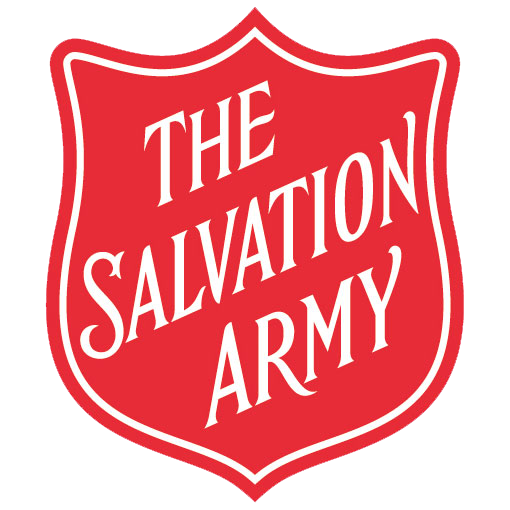 All: Lord, our Lord, how majestic is your name in all the earth!
 You have set your glory in the heavens.
Leader: Father God, as we gaze into the immensity of the sky, we wonder at the creator of it all. What majesty we see around us, the vastness of your wonders! We are in awe.
All: Lord, our Lord, how majestic is your name in all the earth!
Leader: May our praises ring out and be shown in our actions. May we stand firm because we know you are at the centre of everything.
All: Lord, our Lord, how majestic is your name in all the earth!
Leader: We can get lost in the blackness of space, and with the borders blurred all we do is stare at the expanse. We hold our up hands in praise of the one who makes all this possible – the beauty of the landscapes, the towering mountains and energetic seas; and the willingness for life to grow, despite our attempts to control it.
All: Lord, our Lord, how majestic is your name in all the earth!
Leader: Lord, why do you continue to care for us, when we are destroying your masterpiece? Why do you continue to love us, when we fuel our selfish demands at the cost of your world? Yet despite this you continue to show us compassion and give us second chances. You had a plan for us. May we listen for those promptings, here and now.
All: Lord, our Lord, how majestic is your name in all the earth!
Leader: Father God, may we remember our responsibility. May we consider your creation in our plans, may we change our ways and regain the honour you bestowed upon us.
All: Lord, our Lord, how majestic is your name in all the earth!
Leader: We have a duty to care for our world. We are in control, but not in the ways the world sees control. We are in control to effect change. God, you gave us a job to do, and you require us to make decisions to help our planet flourish, to consider those we share our existence with and help them thrive. We have that responsibility.
All: Lord, our Lord, how majestic is your name in all the earth!
Leader: May we strive to look after the creatures we share our home with. They are part of this masterpiece, and we have a duty to protect the environments they need to survive. Let us not become excessive with products but instead find cleaner and greener ways to do the same job.
All: Lord, our Lord, how majestic is your name in all the earth!
Leader: Father God, where we have polluted the air, the water and the soil, help us to seek ways to reverse the effects of our selfishness. This world is ours to look after, yet it goes beyond our need. We have a responsibility to care for all that you placed here, from the smallest to the greatest. May we not become so invested in our own goals but become part of the team for change, a team that cares.
All: Lord, our Lord, how majestic is your name in all the earth!
Leader: Lord, this is your world, and you made us guardians of your provision. We marvel at your artistry, and we praise you. Help us to rekindle the care we must show towards your creation and make it a mission our lives! How majestic is your name in all the earth! Amen.
A Prayer for Spring
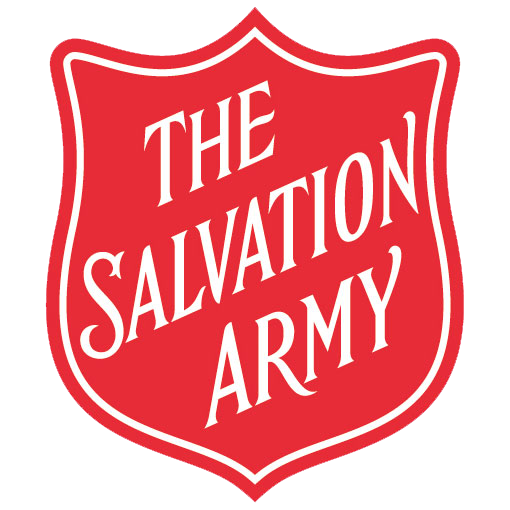 Creator God, 
Help us to see the beauty and lessons found in your creation as new life springs forth.
As flowers bloom and trees bud, reveal within us the areas where you are calling us to grow.
As the days stretch longer and the sun’s warmth fills the air, guide us to make wise use of the precious gift of time.
As seeds are sown and gardens nurtured, show us how to tend the soil of our hearts, and remove that which hinders your work in us.
As we clean, redecorate and declutter our spaces, reveal to us what to cut off and remove in our lives that does not further your Kingdom. 
We marvel at the beauty of your creation as new life emerges all around us.
As we witness the transformation of your world, teach us to cherish and care for the Earth as faithful stewards of your creation, and grow ourselves alongside it.
Amen.